Управление качеством образования – приоритетное направление в работе  школы
  

Заместитель директора по УВР
   МБОУСОШ №31
Устименко Ольга Владимировна
Качество образования
Трудно себе представить более актуальную и сложную проблему в истории развития экономики любого государства, чем проблему обеспечения и оценки качества в различных сферах производства и предоставления услуг, в том числе и образовательных.
главная задача российской образовательной политики -  "обеспечение современного качества образования на основе сохранения его фундаментальности и соответствия актуальным и перспективным потребностям личности, общества и государства".                                             Концепция модернизации                                                                российского образования
Актуальность проблемы
Повышение требований к качеству образования не позволяют школе останавливаться на достигнутом, стимулируют использование новых управленческих механизмов, что в свою  очередь приводит к переходу на новую управленческую ступень, направленную на формирование инновационной Школы, обеспечивающую решение педагогических и организационно-экономических задач, развитие образовательного учреждения и создание в ОУ инновационной образовательной среды.
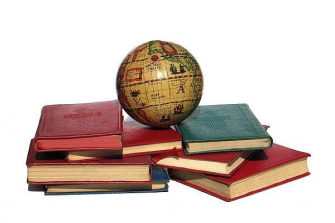 В последние годы сложилась определённая система оценки качества образования
лицензирование образовательной деятельности;
государственная аккредитация образовательных учреждений;
аттестация педагогических работников;
государственная (итоговая) аттестация выпускников, включая ЕГЭ в 11-х классах и новую форму в 9-х классах;
мониторинг образовательных достижений обучающихся;
олимпиады, конкурсы и другие интеллектуальные соревнования обучающихся;
общественно-государственная экспертиза в рамках конкурсов Приоритетного национального проекта «Образование»;
профессиональные конкурсы;
социологические исследования (опросы) в области образования;
контроль и надзор за соблюдением образовательными учреждениями действующего законодательства в сфере образования;
плановые и внеплановые проверки содержания и качества подготовки обучающихся, уровня и направленности образовательных программ, реализуемых в образовательных учреждениях;
самообследование деятельности образовательного учреждения (предаккредитационное, ежегодное – для составления публичного отчёта о деятельности учреждения).
Модель оценки качества образования в соответствии с новыми стандартами предполагает оценку нескольких составляющих качества образования:
образовательные результаты учащихся;
условия;
реализацию образовательного процесса, включая образовательные программы, качество деятельности учителя.
Качество образования, выступает обобщенной мерой эффективности функционирования образовательной системы школы. 
Качество образования— важнейший показатель успеха школы и поэтому управление им становится приоритетным в работе директора школы.
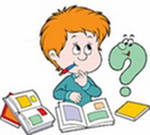 Под качеством образования 
понимается определенный уровень освоения содержания образования; физического, психического, нравственного развития, которого ребёнок достигает в соответствии с индивидуальными возможностями и стремлениями.
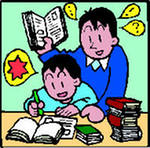 Основной смысл содержания понятия «качество образования» можно отразить при помощи следующей схемы.
Понимание того, что такое качество образования, позволяет определить необходимые элементы системы управления качеством образования:
содержание образования в соответствии с социальным заказом (образовательная программа, компетентностная модель выпускника);
новые методы обучения;
совершенствование педагогического мастерства;
внутренняя и внешняя экспертиза;
мониторинг условий и результатов.
Управление качеством образования
 — это управление качеством образовательного
 процесса и других видов деятельности, 
обеспечивающих формирование 
компетенций обучаемых и выпускников школы.
Управление педагогическим процессом
Управление 
ресурсами
Мониторинг, измерение, контроль
12
Качество образования- характеристика системы образования, отражающая степень соответствия реальных достигаемых образовательных результатов государственным образовательным стандартам, социальным и личностным ожиданиям
Качество образовательного процесса: содержание учебного материала, уровень реализации программ, учебная деятельность учеников, охват доп.обр., качество  используемых   технологий,   качество  подготовки   кадров
Качество управления
Образовательные результаты: уровень обученности, сформированности общеучебных умений и навыков, воспитанности, развития личности, социальной адаптации
Освоение содержания образования есть освоения структурных элементов: опыт познавательной деятельности (знания), опыт способов деятельности (действие по образцу), опыт творческой деятельности (принимать решения в проблемных ситуациях),  опыт эмоционально-ценностных отношений (личностные ориентации). Освоение всех типов опыта – освоение компетентностей
13
Чтобы проанализировать вопрос об условиях управления качеством образования, необходимо, прежде всего, рассмотреть сам управляемый объект
I. Кадровая и методическая обеспеченность школы
В современных условиях на первом месте по степени важности для руководителя стоит кадровое обеспечение школы. Качество образования невозможно без качества преподавания. Для этого необходимо создать благоприятный микроклимат в трудовом коллективе, постоянно мотивировать учителя к профессиональному росту и внедрению инновационных технологий в учебный процесс.
II. Ресурсы сохранения и поддержания здоровья детей
Важна сфера деятельности директора школы по созданию ресурсов сохранения и поддержания здоровья детей, т.к. именно здоровый ребенок – хороший ученик, он хорошо учится, радуется жизни, обладает высокой работоспособностью и огромным творческим потенциалом.
В связи с внедрением новых технологий обучения, проблема здоровья обучающихся становится приоритетной, приобретает особую важность в том, чтобы каждый ученик стал способным реализовать себя всюду, т.е. быть конкурентоспособным и здоровым.
III. Материально-технические ресурсы
Для успешной организации образовательного процесса в школе руководителю необходимо создать достойную материально-техническую базу. Оснащённость школы современной компьютерной сетью с выходом в Интернет, оборудование компьютерного класса и других учебных кабинетов школы с учетом санитарно-гигиенических норм, требований техники безопасности и противопожарных норм, режим функционирования столовой, соответствие мебели и посуды санитарно-гигиеническим и эстетическим нормам, возрастным особенностям детей – помогают создать условия в школе для творческого саморазвития личности, сохранить и поддержать здоровье детей.
Требования к материально-техническому оснащению учебного процесса диктуют необходимость создания условий, обеспечивающих:
получение информации различными способами; 
проведение экспериментов, в том числе с использованием учебного лабораторного оборудования, вещественных и виртуально-наглядных моделей и коллекций; 
обработку материалов и информации с использованием технологических инструментов; 
управление учебным процессом.
Качество результатов – 
социальная  зрелость выпускника, его готовность к жизненному самоопределению
Качество цели – 
целостное и устойчивое развитие человека как условие его духовности и совершенства
От качества поставленной цели, зависит успех всего образовательного процесса. Целью и результатом качества образования в школе должно стать целостное развитие растущего человека, его готовность к самоопределению, саморазвитию и творчеству, к самоорганизации своей жизни.Директор школы, как правило, рефлексирующий цели и способы действия, умеющий предвидеть результаты своих действий и действий школьного коллектива должен грамотно направлять школьный коллектив на достижение цели по улучшению качества образования, опираясь на запросы учеников, родительского сообщества и создать в школе условия для воспитания человека современно образованного.
Качество образования    
зависит от ресурсообеспеченности 
образовательного учреждения – это, прежде всего, правильная кадровая политика руководителя образовательного учреждения, а так же его деятельность по сохранению и поддержанию здоровья детей, важным является и создание материально-технической базы школы.
II. Качество педагога
Деятельность:
Самообразовательно-творческая деятельность;
Научно-методическая работа;
I.  БЛОК – КАЧЕСТВО ОСНОВНЫХ ВИДОВ ДЕЯТЕЛЬНОСТИ
I.  Качество управления 
II. Качество педагога
III. Качество педагогической деятельности
IV. Качество ученика
Процесс управления:
Создание нормативной базы УВП в школе.
Программа развития
Качество управления
Первый вид деятельности. Качество управления
Процесс управления в школе организуется директором на основе нормативно-правовых документов, регламентирующих организационную, образовательную и воспитательную деятельность. Создание нормативных документов, программы развития школы, годового и ежедневного планирования – это всё компетенция руководителя образовательного учреждения.
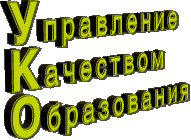 Что является объектом управления
?
система  качества  СК, процессы обеспечения качества
. Управлять можно тем объектом, который имеет целенаправленный процессуальный характер.
Деятельность:
Самообразовательно-творческая деятельность.
Научно-методическая работа.
Качество педагога
Второй вид деятельности. Качество педагога
В школе через систему мероприятий по достижению целей организуется самообразовательно-творческая деятельность педагогов. Важную роль в профессиональном становлении педагога играют правильно спланированные и хорошо организованные мероприятия по достижению целей.Это важнейшее звено системы непрерывного образования педагогического коллектива. Для повышения профессионального роста учителя используются следующие формы: самообразование, курсы повышения квалификации, заочное обучение, постоянно действующие семинары, педсоветы, работа в методических объединениях.
Учебно-воспитательный процесс:
Учебная деятельность.
Внеклассная работа.
Воспитательная работа.
Качество педагогической деятельности
Третий вид деятельности. Качество педагогической деятельности
Качество педагогической деятельности определяется хорошей организацией учебно-воспитательного процесса: учебной деятельностью, внеклассной и воспитательной работой.
Накопление
статистической
информационной базы:
-Уровень образования.
-Уровень воспитания.
-Состояние физического здоровья. 
-Уровень социального.
Качество ученика
Четвёртый вид деятельности. Качество ученика
Качество ученика руководитель школы может определить через накопление статистической информационной базы и управление качеством:
Уровень образования
Уровень воспитания
Состояние физического здоровья
Уровень социального благополучия семей
II. БЛОК –  КАЧЕСТВО РЕЗУЛЬТАТОВ ДЕЯТЕЛЬНОСТИ
Уровень квалификации (аттестация, рейтинг)
Мониторинг качества управления УВП в школе
Мониторинг учебно-воспитательного процесса
 Мониторинг образовательной подготовки учащихся.
Центральное место в процессе определения результатов принадлежит руководителю школы, которому приходится сталкиваться с возрастающей сложностью новых задач и нести все большую ответственность за принятые решения и конечные результаты. Итак, чтобы грамотно и оперативно управлять качеством образования, необходимо владеть точной информацией о деятельности школы. Для этого внедрена система педагогического мониторинга в управление школой. Фундаментальной основой механизма управления качеством образования выступает психолого-педагогичекий, медицинский и социальный мониторинг.
Мониторинговые исследования осуществляются с учетом
основных циклов функционирования школы (триместр, полугодие, учебный год);
 внедренческих циклов, 
жизненных циклов образовательных концепций и программ; 
основных этапов школьного образования (начальная, основная, средняя школа).
В мониторинговом исследовании используются разные способы и каналы получения информации для проведения оценивания и диагностики качества образования:
анализ статистических данных;
анкетирование;
экспертное оценивание;
контент-анализ документов;
квалиметрические методики и процедуры;
заключения, решения и оценки официальных структур разных уровней.
Таким образом, качество образования – это всеобъемлющая система, в которой все компоненты взаимосвязаны и взаимодополняют друг друга. Управлять данной системой необходимо комплексно, чтобы добиться успеха. Для директора школы управление качеством образования в условиях модернизации и улучшения качества образования, становится приоритетным в работе. Руководителю необходимо умение быстро адаптироваться к изменяющимся социально-экономическим и культурным условиям образования, умение овладевать обновляющимися содержанием и технологиями обучения. Он становиться профессионально мобильным. Осваивает новые социальные роли.
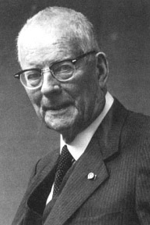 15% отклонений в 
качестве зависит  от  
исполнителей и 85%
дефектов определяются 
недостатками  управления.
                                Эдвардс  Деминг
Эдвардс Деминг -  всемирно известный ученый, автор многочисленных работ в области управления качеством.  Деминг назван первым «наставником по качеству».
Доктор Э.Деминг является автором своего варианта теории управления качеством .
Эффективное управление должно приводить школу к успеху
Согласованность  с возможностями ОУ
Четкое распре-деление полно-
мочий и ответст-венности
Оценка барьеров и неудач
Внутришкольная система оценка качества образования
43
44
46
Заключение.
Без решения трёх ключевых задач:
оснащения школ современным оборудованием,
 повышения профессионализма и уровня компетентности педагогов, 
внедрения в учебный процесс современных образовательных технологий, включая информационно-коммуникационные
 без грамотно выстроенной в учреждении системы внутреннего мониторинга 
не удастся обеспечить 
новое качество образования.